FFAPP Discussion
Shao Weixiang (ZTE)
FFAPP WID status
Progress since SA#96-e:
1 pCR for TS 23.545 was approved. 
1 CR for TS 23.434 was agreed
 
RAN impacts and dependencies:
None identified

Next steps:
Discuss how to finish or withdraw
FFAPP WID Objective
TR23.745 solutions considered for normative work
How to finish FFAPP - add usage of SEAL
S6-221544/S6-221794 Usage of SEAL Group management service
S6-221545/S6-221795 Usage of SEAL Location management service
S6-221546/S6-221796 Usage of SEAL Network resource management service

Since TR23.745 #2, #7, #9, #10, #11, #15, #18, #21, #22 cover SEAL GM, LM, NRM, why TS23.745 can’t input usage of SEAL procedures for GM, LM, NRM?

Ericssion comments : the use case needs to be defined in the TS before adding a service to the TS which the use case needs.
Question： what meaning about the use case needs to be defined in the TS before adding a service. Please give example, where and how to define the use case?  In TS23.255 & TS 23.286 there are no use cases need to be defined for usage of SEAL GM, LM, NRM.
How to finish FFAPP - add integration OPC-UA
From 5G-ACIA WI051 Integration of OPC UA with the 5G system
FAE/SEAL layer can support interface D 
FF application specific layer cansupport interface E 
Under 3GPP SA6 context, identify which application enabler layer functions (eg. group management, firmware update) and information are useful for industry application development and operation from the perspective of application layer architecture.
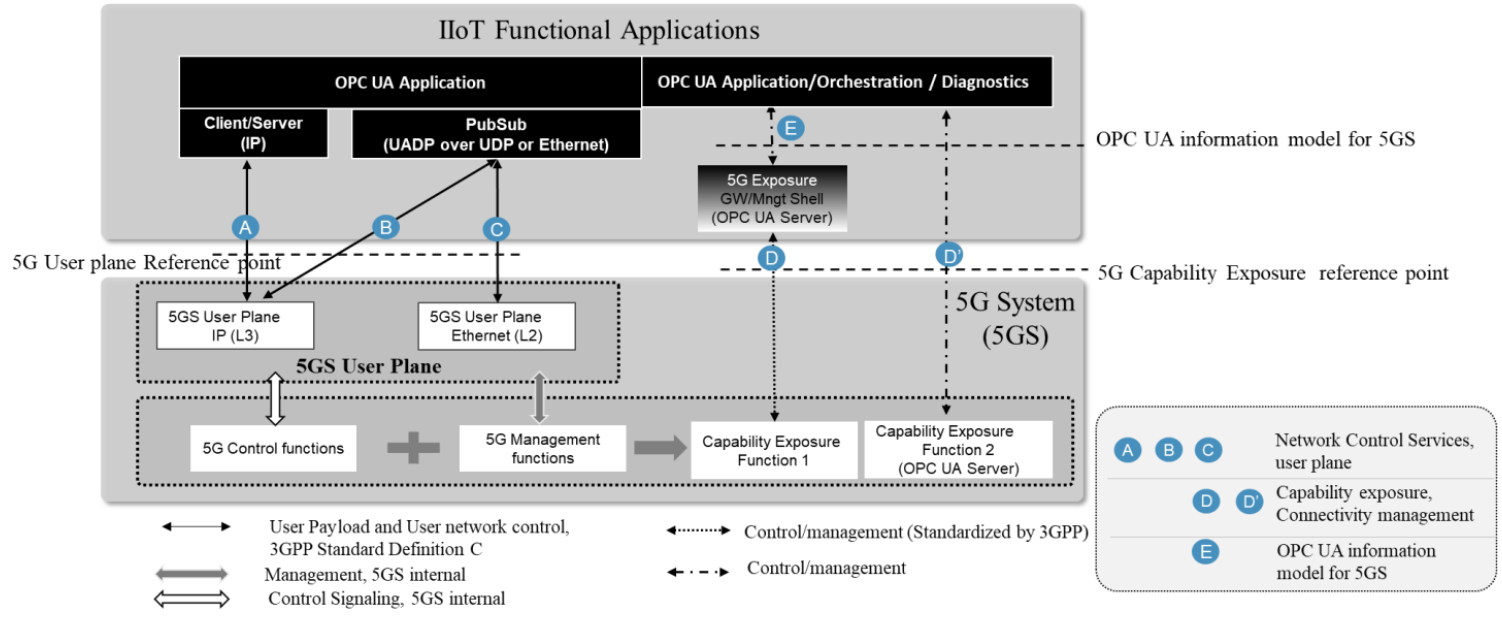 Figure 7: high-level system architecture for OPC UA and 5G system integration
How to finish FFAPP – simplify FFAPP Arch
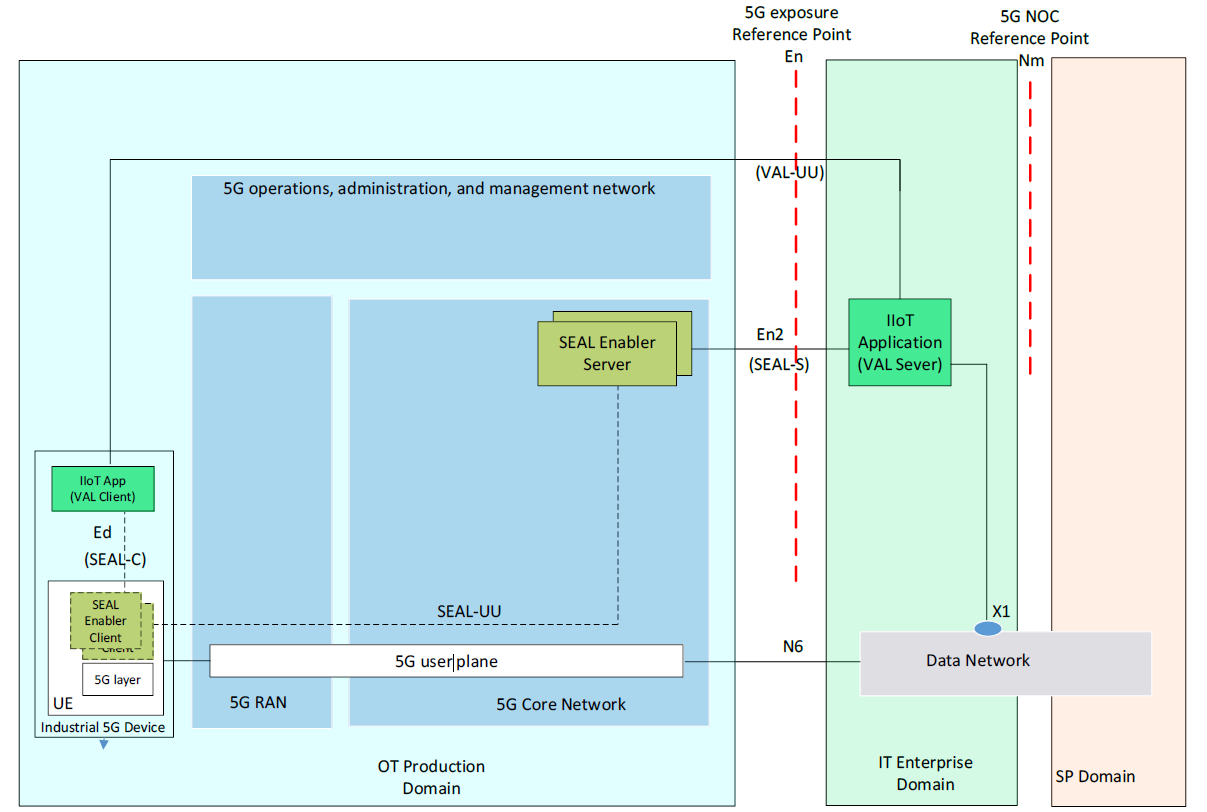 From 5G-ACIA WI062 Exposure of 5G capabilities to industrial applications - architecture and protocol aspects, IIoT Application (VAL Server/Client) direct access SEAL Enabler Server/Client

Since all services can be provided by SEAL layer, it is no meaning for FAE layer.
If no FAE layer, we can simplify TS23.545 clause 7 to use cases for invoke SEAL, use cases can be Device identity management, Device provisioning and onboarding, Device connectivity management, Device connectivity monitoring, Device group management, Device location information which list in 5G-ACIA WI062 clause 4 Mapping of 3GPP features to WI-039 requirements
Figure 3: SEAL functional architecture mapped to the high-level functional architecture in Figure 1.
Thank You!